WITCHRAFT
IT’S ROOTS METHODS AND SYMBOLOGY
Websters :                                                                                                                                                 

WITCHCRAFT, [witch and craft.]

1. The practices of witches; sorcery; enchantments; intercourse with the devil.

2. Power more than natural.
WIKPEDIA :Witchcraft (also called witchery or spellcraft) is the use of magical faculties, most commonly for religious, divinatory or medicinal purposes.[1] This may take many forms depending on cultural context.
The belief in and the practice of magic has been present since the earliest human cultures and continues to have an important religious and medicinal role in many cultures today.
Fast Results now!‎
Ask.com has 5,501 followers on Google+ 
 Witchcraft (also called witchery or spellcraft) is the use of magical faculties, most commonly for religious, divinatory or medicinal purposes. This may take many ...
‎List of fictional witches - ‎European witchcraft - ‎Witchcraft and children - ‎Witch smeller Witchcraft
Witchcraft. 51,375 likes · 786 talking about this.Searches related to witchcraft  witchcraft spells     witchcraft history   free witchcraft spells  witchcraft symbols   spells     witchcraft supplies witchcraft stores  black magic
Magic Spells That Work - USPsychic.com‎
www.uspsychic.com/
Love Spells, Money Spells, Voodoo, Witchcraft Spells, Cast For You‎
Happy Customers Testimonials - Psychic Readings - Spell Castings - Layaways
Witchcraft - AncientVoodoo.com‎
www.ancientvoodoo.com/SpellsThatWork
I Will Guide You To The Right Spell Odongo Baakoo Voodoo High Priest!‎
How To Do Witchcraft - ask.com‎
www.ask.com/How+To+Do+Witchcraft
Search for How To Do Witchcraft. Look Up  
www2.kenyon.edu/projects/margin/witch.htm‎
Encyclopedia Mythica: Witchcraft
www.pantheon.org › Areas › Featured items‎Witchcraft, or The Old Religion, is as old as the story of human civilization; evidence for its roots exists from prehistoric times in many parts of the world.
Witchcraft | Facebook
https://www.facebook.com/witchcraft‎
Witchcraft. ... To connect with Witchcraft, sign up for Facebook today.
What does Yahweh the Living God have to say about it.
Exo_22:18  Thou shalt not suffer a witch to live. 
Deu_18:10  There shall not be found among you any one that maketh his son or his daughter to pass through the fire, or that useth divination, or an observer of times, or an enchanter, or a witch,
Lev 19:31  Regard not them that have familiar spirits, neither seek after wizards, to be defiled by them: I am the  Yahweh your God
Leviticus 20:27  ESV /   “A man or a woman who is a medium or a necromancer shall surely be put to death. They shall be stoned with stones; their blood shall be upon them.
OLD TESTAMENT ?
2Ti_3:16  All scripture is given by inspiration of God, and is profitable for doctrine, for reproof, for correction, for instruction in righteousness:
ALL SCRIPTURE QUOTED IN THE BIBLE WAS FROM THE OLD TESTAMENT
CONFIRMATION IN THE NEW 
Galatians 5:19-21  
 Now the works of the flesh are evident: sexual immorality, impurity, sensuality, idolatry, sorcery, enmity, strife, jealousy, fits of anger, rivalries, dissensions, divisions, envy, drunkenness, orgies
and things like these. I warn you, as I warned you before, that those who do such things will not inherit the kingdom of God. 
Acts 13:8-10   But Elymas the magician (for that is the meaning of his name) opposed them, seeking to turn the proconsul away from the faith. But Saul, who was also called Paul, filled with the Holy Spirit, looked intently at
him and said, “You son of the devil, you enemy of all righteousness, full of all deceit and villainy, will you not stop making crooked the straight paths of the Lord?
Revelation 21:8  ESV 
 But as for the cowardly, the faithless, the detestable, as for murderers, the sexually immoral, sorcerers, idolaters, and all liars,
their portion will be in the lake that burns with fire and sulfur, which is the second death.”
  Acts 16:16  ESV  
 As we were going to the place of prayer, we were met by a slave girl who had a spirit of divination and brought her owners much gain by fortune-telling.
Question: What did Paul do with this demon?

Answer: He cast it out in Jesus name
Ancestral Witchcraft
Every  Culture group has some form of witchcraft that was and is practiced. Witchcraft is a pagan religion. Pagan religions worship multiple deities rather than a single god. Paganism is one of the oldest religions and includes all religions that are not Christian, Muslim or Jewish. With this
spoken, understand that forms of witchcraft are mixed with all three of the above faiths.
Types of witchcraft:
Appalachian folk magic: mixed with Christianity roots will be a European mixture.
Pennsylvania Dutch hexcraft or "Pow-wow  mixture of Germanic, Native American,Kabbalah and the bible- roots as described
Kabbalah- Jewish witchcraft invoking angels through scripture.
Celtic witchcraft- Irish
Craft of the Picts-  Scottish witchcraft
Voodoo- New World witchcraft descended from Nigerian Yoruba and other African witchcraft often mixed with Catholicism.
Santeria- Latin witchcraft mixed with Catholicism 
Macumba- South American Witchcraft
Native American –witchcraft varies from region to region and tribe to tribe. Often called Medicine, the old ways etc.
Oriental witchcraft-Kundalani awakened Tibetan Buddhist,Buddhist Tantras ,Mantras,Mandalas,meditation,trances, yoga, karate(Martial Arts),Chi ,Ki accupuncture,acupressure,Hindu Magick,Reiki,Pilates,reflexology,
 Islamic witchcraft- forbidden officially but prevalent. Australia- Aboriginal
The types of witchcraft go on and on and on. I have tried to demonstrate in  the list that  every continent has ben perpetually plagued by these abominations.
Red ,Yellow ,Black and White. Every Continent and every Culture has participated. Some think and are deceived to believe that they work good ,beneficial Magic. All Magic is a partnering with spirits that are not sent from Yahweh the Living God and is an abomination.
abomination
ABOMINA'TION, n.
1. Extreme hatred; detestation.
2. The object of detestation, a common signification in scripture.
The way of the wicked is an abomination to the Lord. Prov.xv.
3. Hence, defilement, pollution, in a physical sense, or evil doctrines and practices, which are moral defilements, idols and idolatry, are called abominations.
Symbolism
ALL-SEEING EYE: A universal symbol representing spiritual sight, inner vision, higher knowledge, insight into occult mysteries
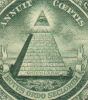 ALCHEMY 1: This simple 17th century "sign" illustrates the blending of geometric shapes, elemental symbols and astrological signs earth, wind,fire,water
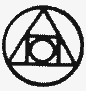 AMULET: A magic charm (such as this little Navajo bear earring), worn to bring good luck and protection against illness, accidents and evil forces
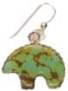 ANARCHY: Popular among school aged children today, this symbol for anarchy fits the message that pervades the most popular video games, role-playing games, movies and television. The lines of the "A" often extend outside the circle. To many satanists and other fast-growing occult groups it represents their slogan, "do what thou wilt." A former occultist explained that it represents the ASMODEAS: a demonic force driving teenagers toward sexual perversion and suicide
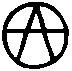 ANKH: An Egyptian cross symbolizing a mythical eternal life, rebirth, and the life-giving power of the sun.
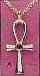 BLAIR WITCH: A five-pointed compound symbol with a center triangle pointing down. The five lines resemble the microcosmic man with arms and legs outstretched inside a circle (with a pentagram in the background)-- a magic symbol or charm among medieval alchemists- wizards
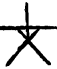 "Sacred" BULL (Egyptian idol): These ancient Egyptian idols -- once worshipped as manifestations of gods -- are being revived
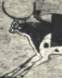 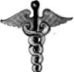 CADUCEUS (The Staff of Hermes): An ancient symbol dating back to the Greek messenger god Hermes
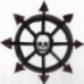 CHAOS: Apparently a self-made form of occultism taught through role-playing games such as Warhammer
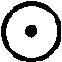 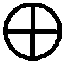 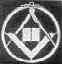 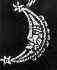 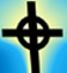 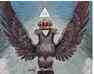 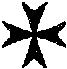 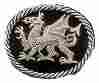 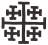 Rev 12:9
DREAMCATCHER : An American Indian magic spider-web inside a sacred circle
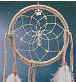 EVIL EYE: The symbol of a dreadful, fabled curse
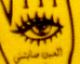 EYE OF HORUS:
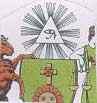 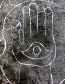 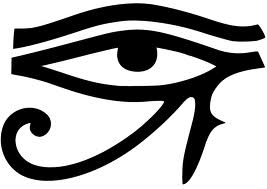 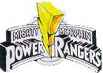 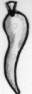 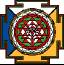 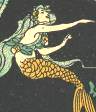 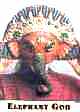 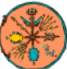 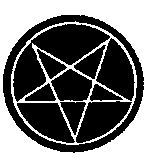 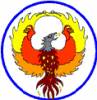 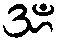 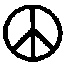 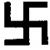 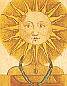 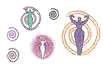 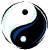 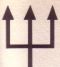 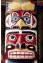 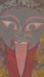 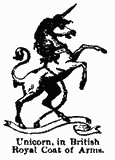 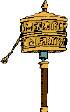 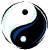 http://www.crossroad.to/Books/symbols1.html
How witchcraft affects the church and a Christians personal life.
Un-repented for generational witchcraft results in:
Definition of MANIPULATE
b : to control or play upon by artful, unfair, or insidious means especially to one's own advantage
: to change by artful or unfair means so as to serve one's purpose : doctor
Manipulation within God’s own people which results in  controlling pastors,deacons ,Husbands ,wives and children.
This brings a strong fight for territory which can result in church splits ,divorce  and even influence people who don’t normally control to do it.
Third Eye
Because the third eye remains open there is much False Prophecy and Words of Knowledge which are really divination through familiar spirits
With un-repented for witchcraft rooted ultimately in fear and rejection ,anger and control allowed to go unimpeded the enemy sends outside agents to curse God’s people. Senses dulled to what is truly of God and what is not, many of God.s people fall victim to what is sent against them.
Without becoming fearful are paranoid we are to become as scripture says :                             Mat_10:16  Behold, I send you forth as sheep in the midst of wolves: be ye therefore wise as serpents, and harmless as doves.
We need to repent for the iniquities of our Fathers  in Jesus name and break generational curses of witchcraft.
Exo_20:5  Thou shalt not bow down thyself to them, nor serve them: for I the LORD thy God am a jealous God, visiting the iniquity of the fathers upon the children unto the third and fourth generation of them that hate me;
Definition of INIQUITY
1
: gross injustice : wickedness 
2
: a wicked act or thing : sin
Renouncing Witchcraft and Occult Practices1
I declare, in Jesus' name, before the Court of Heaven, in the presence of Almighty God, His holy angels, Satan and his demons, and before many human witnesses, that I repent for and renounce the sins of my ancestors
and my own sins. And I break all the curses brought on them and me by these sins, by any rite or ceremony, or spoken by or against them or me. These curses are declared null and void starting from all time past and going to all time future. They are broken on me, on all generations walking the earth, and all future generations from the soles of our feet  to the crowns of our heads
and on all items of possessions and property.
I renounce and break all curses that I have spoken against others and myself. And I renounce and break all ungodly agreements, contracts, vows, oaths, promises, pacts, blood oaths, blood pacts, and soul ties.
In the name of Jesus Christ of Nazareth, I turn from and renounce the denial by any of my ancestors, of the Gospel of Jesus Christ and of Jesus' work on the cross of Calvary.
I turn from and renounce Satan and all his works and every spiritual power or force of his, affecting me or my family, in Jesus' name.
I specifically renounce:  witchcraft,  occult practices and games, occult board and card games, astral projection, voodoo, Santeria, pagan ceremonies, the masonic lodge and all forms of freemasonry, false religions,catholicism,mormonism, Jehovah witnesses, eastern religions,zen,hinduism,buddhism,taoism,islam,judaism,gangs, mind control, insanity and all other organizations that deny that Jesus is God who came in the
flesh and was born of a virgin. I renounce any doctrine of demons that deny that Jesus is the spotless Lamb of God who was crucified  and is the only means that a man might be saved. That deny that salvation is by grace through faith alone and those who put works and themselves between mankind and Yahweh’s throne of grace .
I renounce the Idolatrous practice of tattooing of the flesh specifically forbidden by God as the "cutting of the flesh", both as a practitioner and as the recipient, and the associated occultic demonic aspects.
I Renounce the pride which would have led my ancestor into being tattooed or having their flesh cut or pierced.
I renounce the third eye  in the center of the forehead and I thank you Yahweh for closing it, and I rebuke and reject every spirit of Divination or false spiritual insight which empowered it. I reject, break and renounce all agreement previously given by myself or my ancestors to be deceived by evil spirits.
I renounce all other witchcraft rituals and all curses spoken by me or my ancestors.
I renounce all talking to the dead and and consulting with the dead which is described as the sin of "Necromancy" in Deuteronomy 18:11
I Renounce the kissing of dead loved ones and any evil spirit that has transferred to me from this practice.
I renounce all guidance by "familiar" or family spirits, especially the spirits posing as spirits of ancestors.
I renounce all songs involving the calling of spirits other than the Holy Spirit of God. I will listen to no other spirit than the Spirit of my Lord Jesus Christ. I renounce the enjoyment of fighting, aggression and violence of all Martial Arts of every kind and form.
I believe Lord Jesus that you are my deliverer and that it is your  
will to give me the Children's Bread. I receive  Freedom and healing in Jesus Name and thank you Father for Grace to walk out Freedom.
Occult Activities Astral projection Astrology Automatic handwriting Black magic Books, occult / witchcraft Channeling Charms (good luck pieces) Clairvoyance Conjuring Consulter of the dead Crystal ball Death, suicide Deliverances, unscriptural Disobedience Dispatching demons Divination Diviner Doctrinal error Doctrinal obsession Dreamer E.S.P. Eight ball Enchanter ESP False gifts False prophecies Fears of God (unhealthy) Fears of hell Fears of losing salvation Fetishes (good luck pieces) Formalism Fortune telling Gypsy Hallucinations Handwriting analysis
Horoscopes, Hypnosis, I Ching ,Incantation Indian burial ground, Indians Jewelry, occult KKK, Levitation Magic, black or white Medium, Mental telepathy, Mind control ,Mind reader, Movies, horror Movies, science fantasy, Music, heavy metal, Necromancy (talking with the dead), New Age Non-Christian exorcism ,Ouija board, Pagan temples ,Palm reading ,Palmistry ,Past life readings, Pendulum divination ,Pokemon ,Psychic healing, Ritualism Rock music (secular or 'Christian') ,Satanism, Science fantasy, Seances ,Self-will Soothsayer ,Sorcery ,Spell or hex, casting Spirit guide(s), Spiritism ,Spiritist ,Spiritual adultery
Spiritual unfaithfulness, Superstitious ,Tarot cards, Tea leaves ,Transcendental Meditation Victim ,Voodoo ,Warlock ,Water witching White magic ,Witchcraft ,Yoga
Rebellion, Speak evil of authorities, Criticize those in authority Dishonor parents Disobedient to parents, Factious Fighting Independence, Insubordination, Not honoring and reverencing husband ,Not submissive to husband ,Obstinacy ,Pouting, Quarreling Refusal to submit to those in authority, Self will, Stubbornness, Undermining ,Willful
FAMILIAR SPIRIT -  
Astrology, automatic handwriting, black magic, Buddhism, certain kinds of rock music, channeling, charmer, charms (good luck) Christian Science, clairvoyance Confucianism, conjuring, consulting of the dead, cults, disobedience, divination , divination, diviner, doctrinal error, dreamer, drugs, e.s.p., enchanter, false prophecies, fear of God, fear of Hell, fear of lost salvation, fetishes, formalism, fortune telling, hallucinations, handwriting analysis, Hinduism, horoscopes, hypnosis, incantation, Islam, Jehovah's Witnesses, lawlessness, legalism, levitation, Masonry, medium, mind reader, Mormonism, muttering, necromancy, new age philosophies and involvement, obsession, occultism, ouija board, palmistry, passive mind,
peeping & muttering, pendulum, rebellion, religiosity, ritualism, Rosicrucianism, Satanism, sÃ©ance, seduction, self-will, Shintoism, soothsayer, sorcery, spirit guides, spiritism, stubbornness, Taoism, tarot cards, Theosophy, Unitarianism, Unity Church, Universalism, unscriptural deliverance, warlock, water witching, white magic, witchcraft, yoga.
Lying Cheating Compromise Deceit Deceived about others Deceptive Delusions Dishonesty Doctrines, false Double-crosser Exaggeration False compassion False prophecy False responsibility False spirituality False teaching Flattery Hypocrisy Insinuations Playacting Pretend obedience (hypocrisy) Pretending Scheming Seeker of men's approval Self deception Self image (feel ugly, worthless) Self-delusion Self-inflicted curses Shifty Sneaky Talking, excessive Trickery Unfair Unscrupulous Vain imaginations
Cult Involvement Buddhism Christian Science Confucianism Eastern philosophies Hinduism Islam Jehovah's Witness Masonry Mormonism Rosicrucianism Shintoism Taoism Theosophy Unification Church Unitarianism Unity Universalism  
ANTICHRIST SPIRIT - 1 John 4:3
Acting against: God, Christ, Christ's testimony, His teaching, the doctrine of Christ, the miracles of God, the word.
Attacks the saints, attempts to rationalize Christ, blasphemes, deceit, denies the blood, denies the deity of Christ, denies the humanity/divinity of Christ,
denies the work of the Holy Spirit, displays open unbelief, harasses the saints, Humanism, lawlessness, legalism, Masonry, opposes the fellowship of Christ, opposes the ministry, persecutes the body, self- exalting, stirs up strife between the saints, worldliness. Antichrist Spirit ,Against Christ and His teaching, Always learning but never coming to the knowledge of the Truth, Ashamed of Christ ,Attacks testimonies, Attempts to take Christ's place ,Bitterness towards God ,Blasphemy, Catholicism, Critical towards God, Degrades Holy Spirit, Denies blood atonement Denies deity of Christ.
Desire to scream out in Gospel meetings, Difficulty to stay awake when the Word is preached, Disappointed with God, Disbelieving God (miracles, 
 , His Word, etc.) ,Disinterested in spiritual things, Displays open unbelief, Disturbs saint's fellowship, Do not love the Truth, Doctrinal error (twists Word) ,Don't like the way God made you ,Don't think God loves you, Easily distracted from spiritual things, Explains away miracles of God, False doctrine, False religions, Feeling like God desires to punish you, Feeling like God doesn't want the best for you, Feeling like you must earn God's approval
Feeling that the commandments are burdensome Form of godliness but deny power (holy living) Harasses the saints Hardened to the Truth Hater of God Have exchanged the Truth of God for a lie Humanism Impiety or irreverent Inability to praise God Inability to trust God Inability to understand Word of God Inattentiveness when Word is preached or taught Indifference or resistance to Word of God Lawlessness Leave God out of your thinking Liberalism Love has waxed cold Mistrust God Neglectful of assembling to worship Nothing to look forward to Opposes authority Opposes doctrine of Christ
Opposes humanity of Christ Opposes the bible Persecutes the saints Prayerlessness Questioning God Rationalizes the Word Religiosity (but far from true religion) Religious aberrations (fanaticism and extremism) Religious frenzies Robbing God of the tithe Stirs strife between believers Suppresses ministry Take God's name in vain Traditionalism Unable to see or hear spiritually Uncomfortable in Gospel meetings Unforgiveness towards God You base your salvation on your own worthiness You believe that you are unacceptable to God You blame God for what the devil has caused